Střední škola Brno, 
Charbulova, 
příspěvková organizace
Příprava pokrmů na objednávku z jatečného masa
Hovězí maso
STEAKY
Podklady dodal a revizi provedl: šéfkuchař Jiří Ampapa
Vypracovala: Mgr. Zdeňka Predajňová
Poděkování 
panu šéfkuchaři Jiřímu Ampapovi 
za spolupráci při tvorbě materiálů pro výuku
Podklady dodal a revizi provedl: šéfkuchař Jiří Ampapa
Vypracovala: Mgr. Zdeňka Predajňová
Jídla na objednávku
Délka úpravy záleží
 na druhu masa, 
 na gramáži,
 na složitosti úpravy, 
 na organizaci práce.
Stupně propečení
Blue rare – maso opečené na okrajích, na řezu je syrové,                  
vnitřní teplota 460C, nevytéká šťáva.
Rare – maso opečené na okrajích do hněda, na řezu krvavé,                                         vnitřní teplota 520C.
Medium rare –  maso je opečené do hněda, na řezu  růžové až červené, 
vnitřní teplota 550C. 
Medium – maso je středně propečené, na řezu je růžové, není krvavé,                                             vnitřní teplota 590C.
Medium well – maso je propečené na řezu lehce růžové, málo šťavnaté,
vnitřní teplota 640C.
Well done – maso  je propečené, bez šťávy, střed masa je šedohnědý,                                                   vnitřní teplota 680-710C.
Příprava masa
Nejvhodnější tepelná úprava
kuchař hostům doporučuje úpravu steaku MEDIUM RARE, steak je velice šťavnatý a lahodný.
Příprava masa
Temperování 
před tepelnou úpravou musí maso získat pokojovou teplotu, aby při úpravě nedostalo teplotní šok.
Příprava masa
Solení a pepření masa před tepelnou úpravou
každý kuchař upřednostňuje jiný postup při solení.
Většinou se používá solení po tepelné úpravě, maso neztratí šťávu.
Pepř používáme až po tepelné úpravě, opékáním pepř hořkne.
Jídla na objednávku
Odpočívání 
po tepelné úpravě musíme nechat maso odpočinout. Doba záleží na váze masa a teplotě při úpravě. Čas odpočívání se pohybuje kolem 10 minut při teplotě 1000C.
USDA BEEF PRIME
RIB EYE STEAK Entrecôte
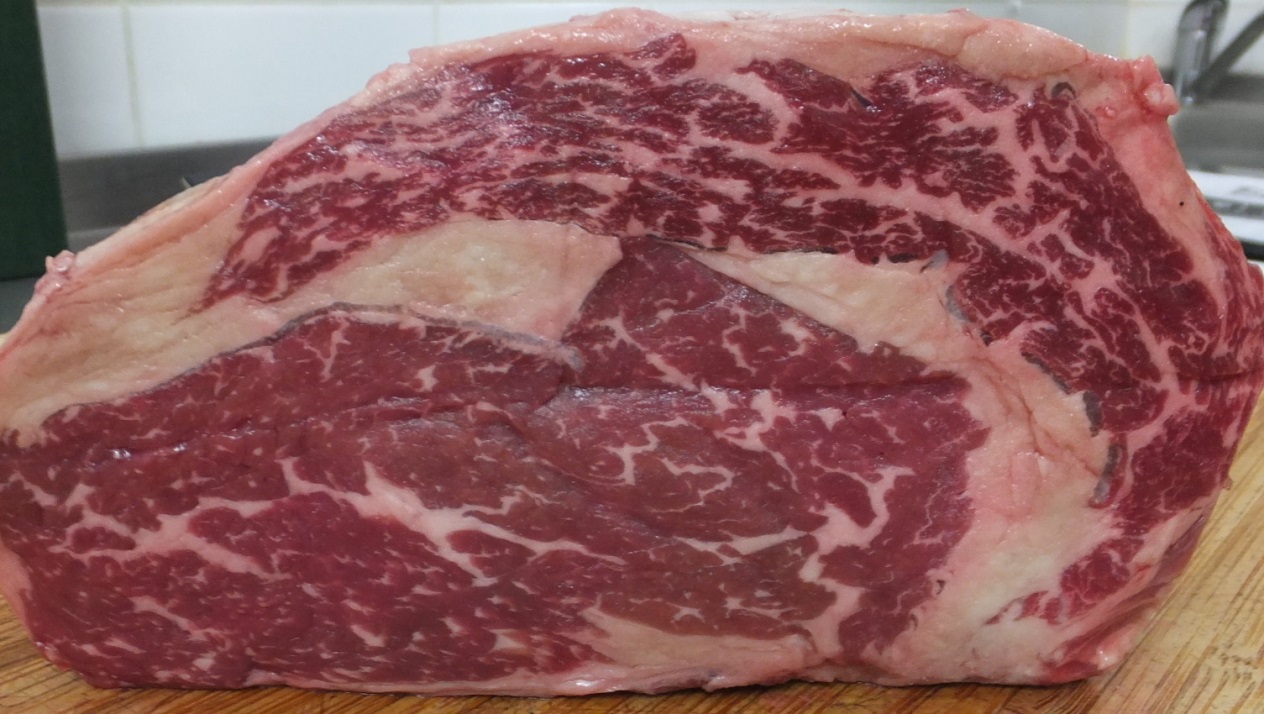 Český chov
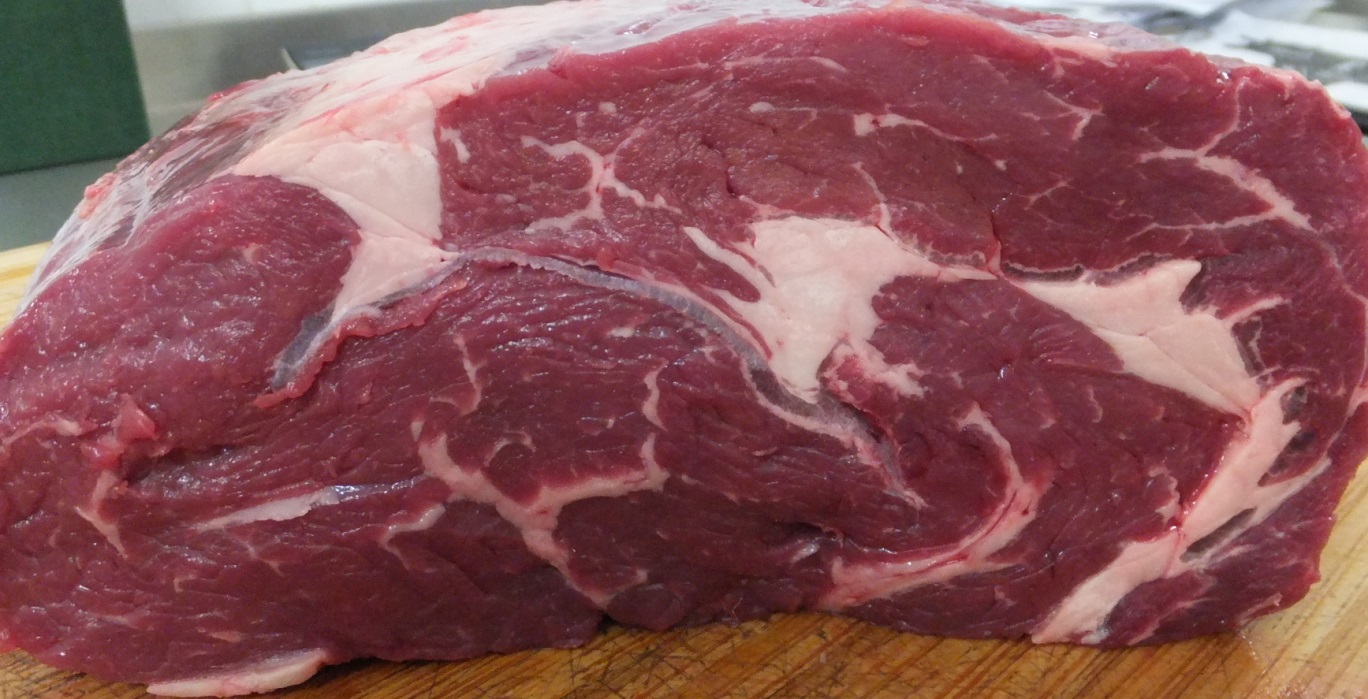 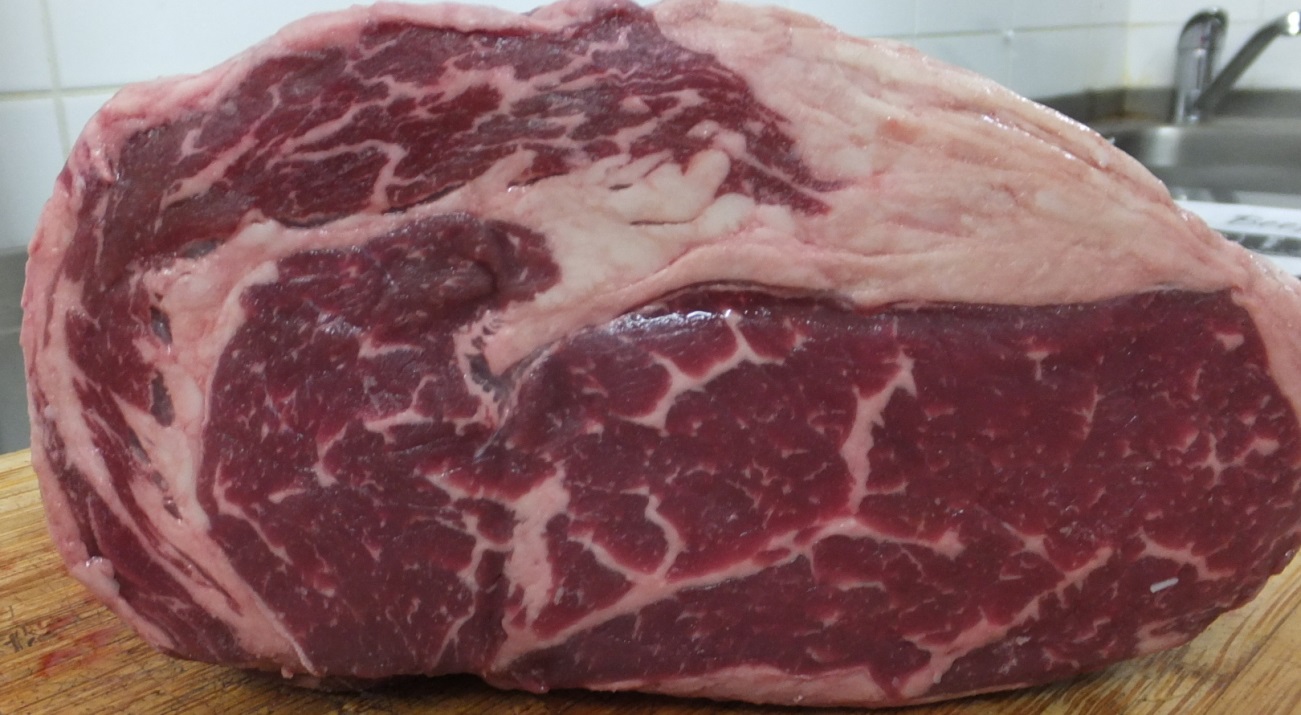 Australský chov
RIB EYE STEAK,   Entrecôte
RIB EYE STEAK – šťavnatý, vláčný steak z vysokého roštěnce díky vyššímu obsahu tuku. 
Upravuje se pomalým pečením, na grilu.

Entrecôte – je silnější steak z vysokého roštěnce s tukovým krytím a mramorováním.
Upravuje se pomalým pečením, na grilu.
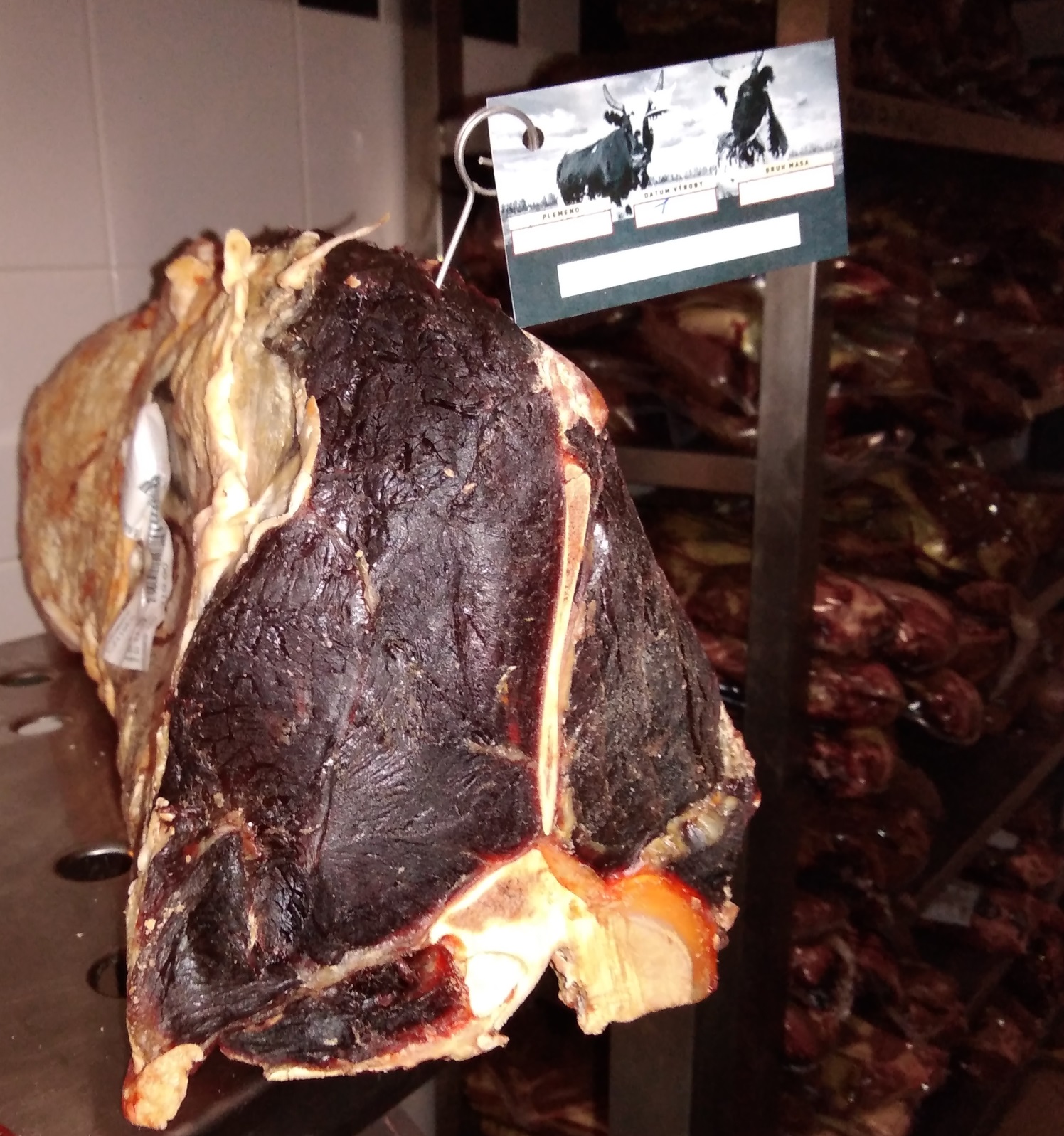 t-bonesteak Porterhouse steak
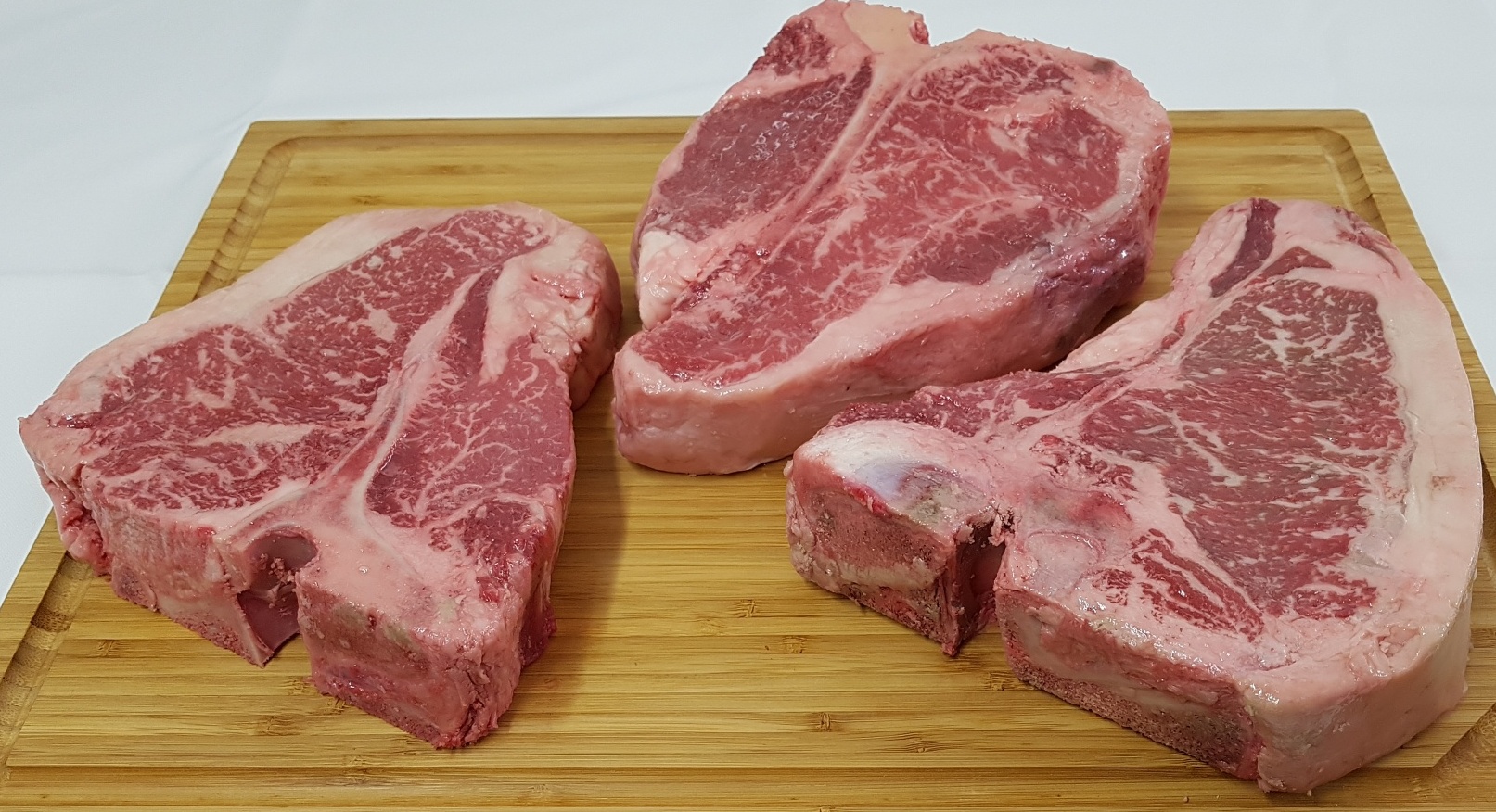 T-bone steak , Porterhouse steak
T-bone steak – připravuje se z nízkého roštěnce s kostí a svíčkové. maso je díky kosti lahodné, maso u kosti se považuje za delikatesu.
T-bone steaky upravujeme na grilu, na roštu.


Porterhouse steak – připravuje se z nízkého roštěnce s kostí a větší částí svíčkové. Jedná se o steak steaků. Bývá určen pro více osob.
T-bone steak
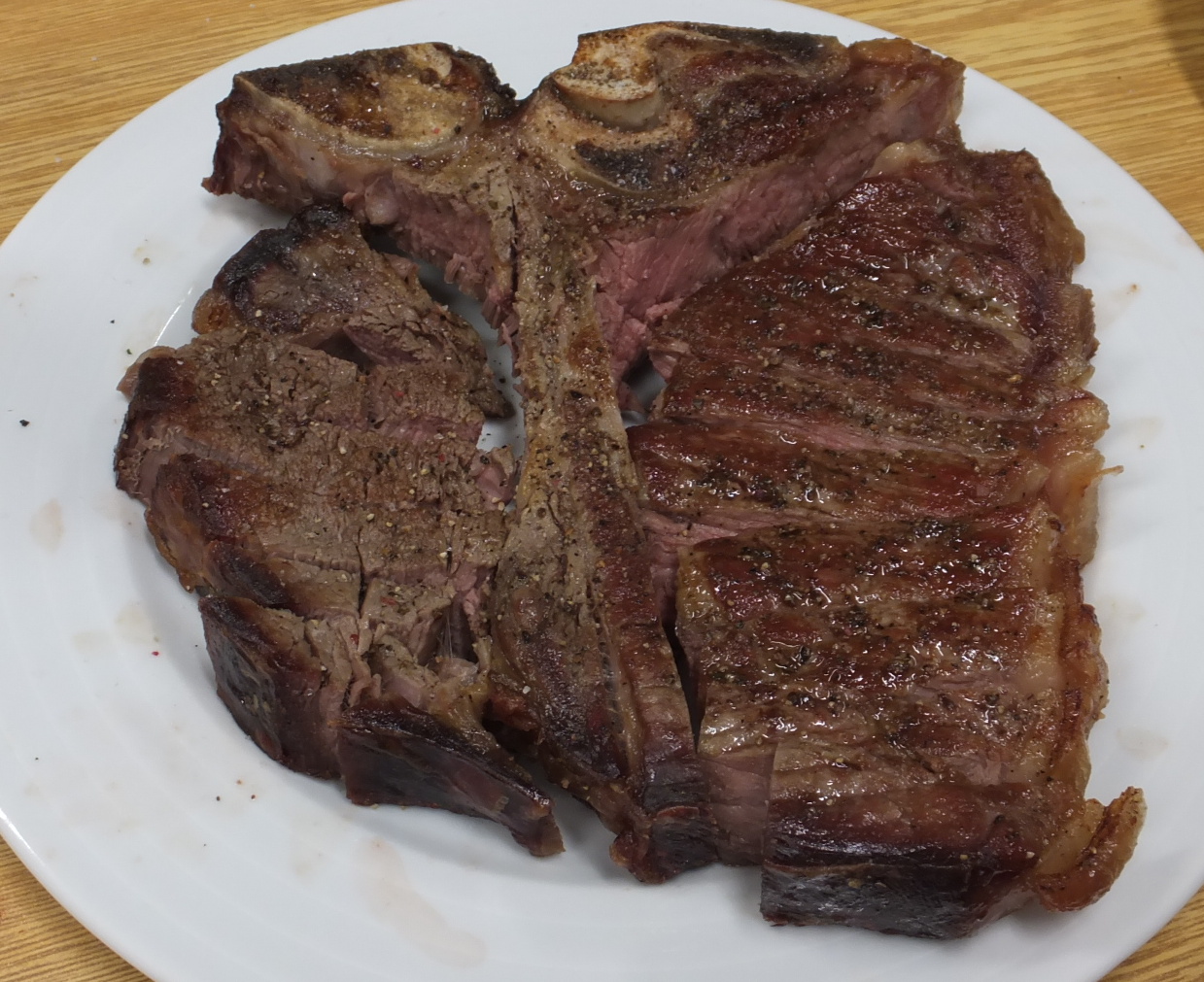 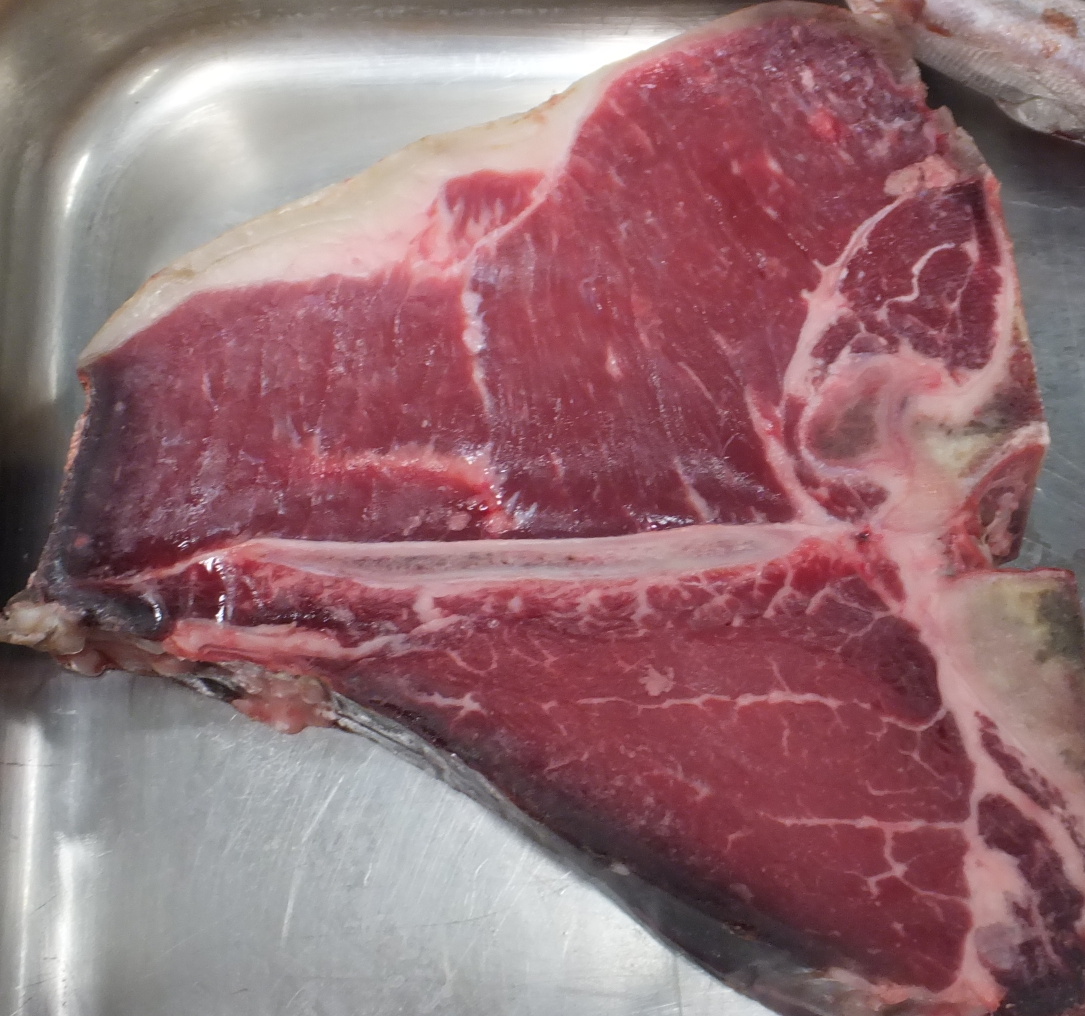 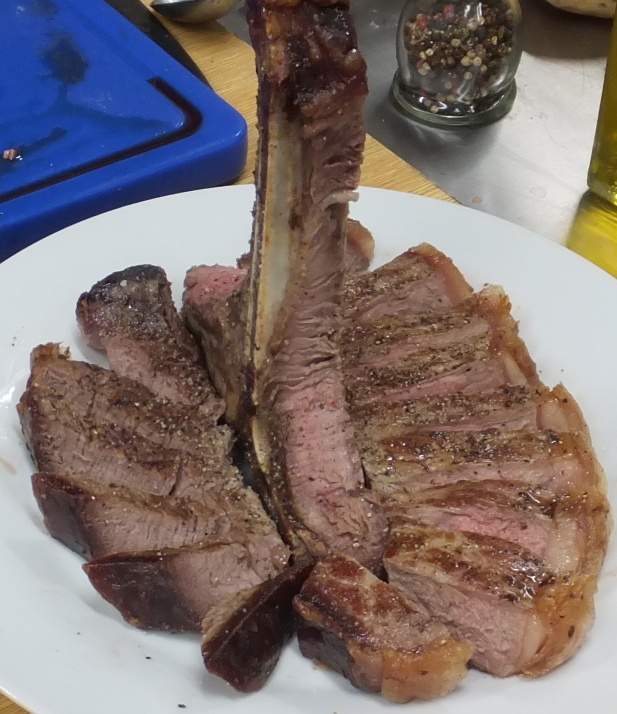 T-bone steak
Fillet, Fillet mignon, Tenderloin, Tournedos
česká svíčková          USDA BEEF PRIME           WAGYU KOBE
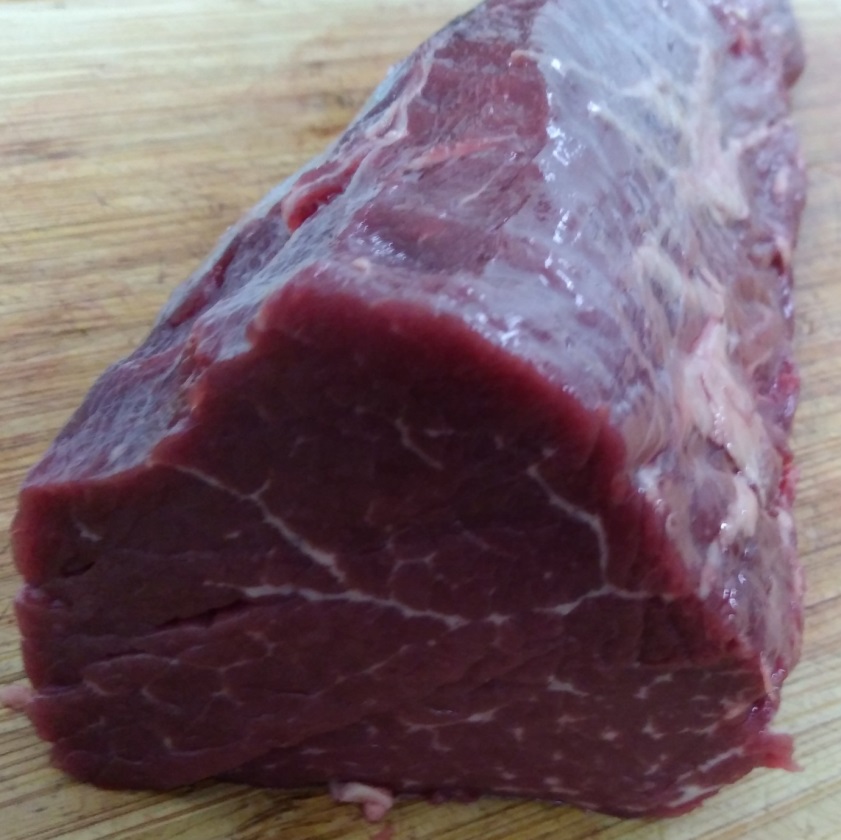 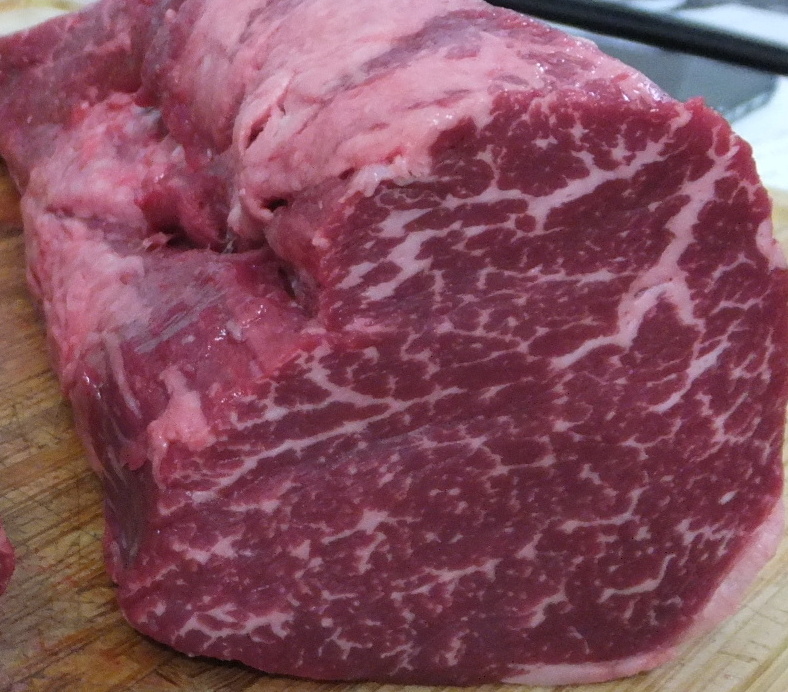 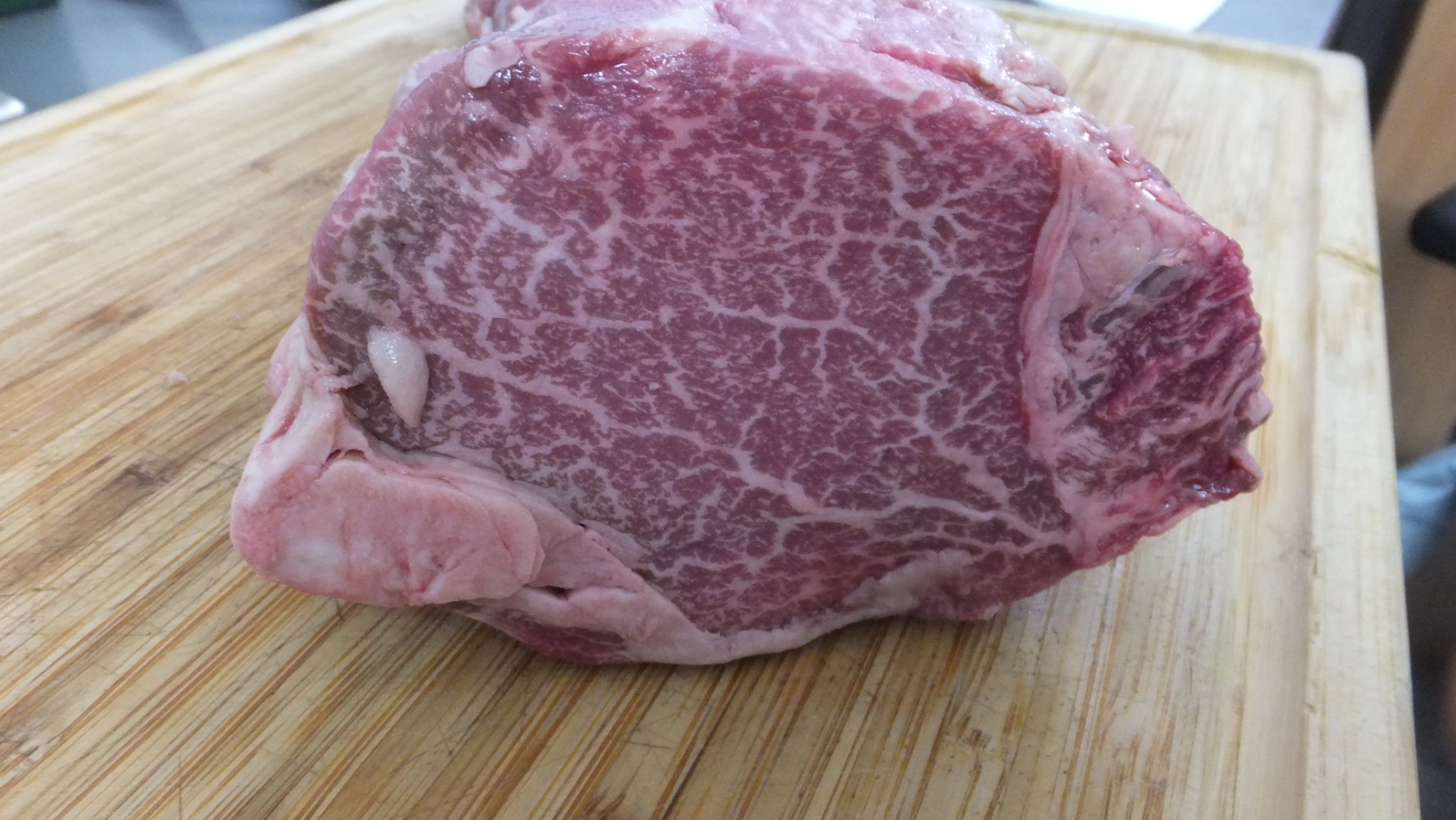 Fillet, Fillet mignon, Tenderloin, Tournedos
Kanadská svíčková            Argentinská svíčková        Australská svíčková
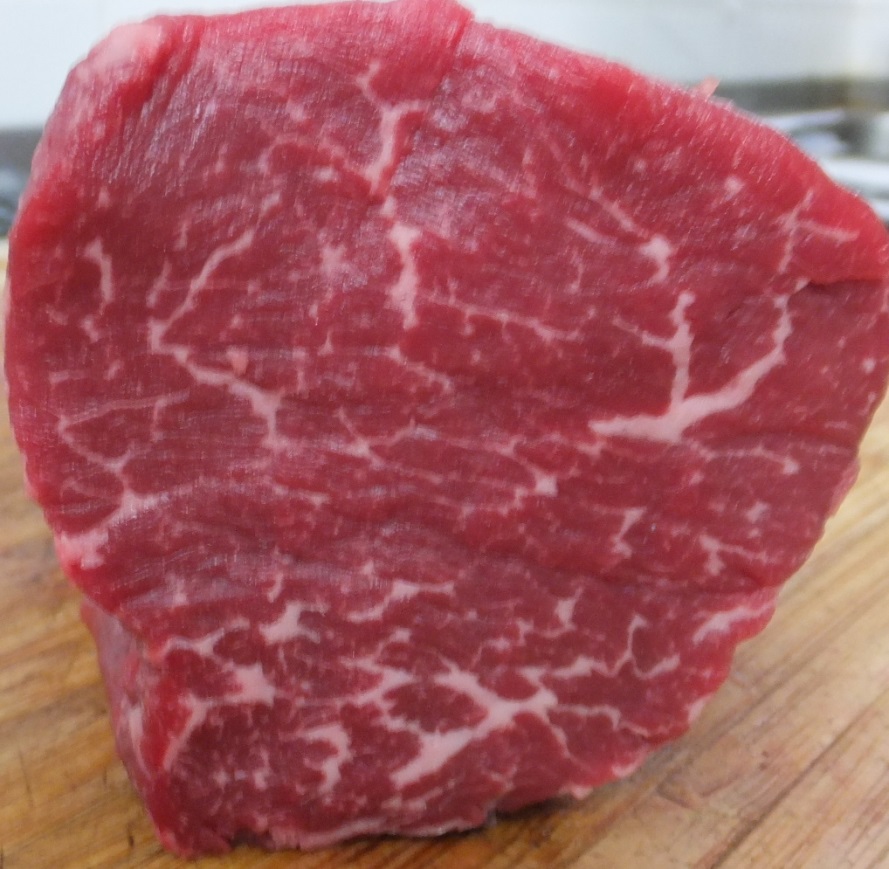 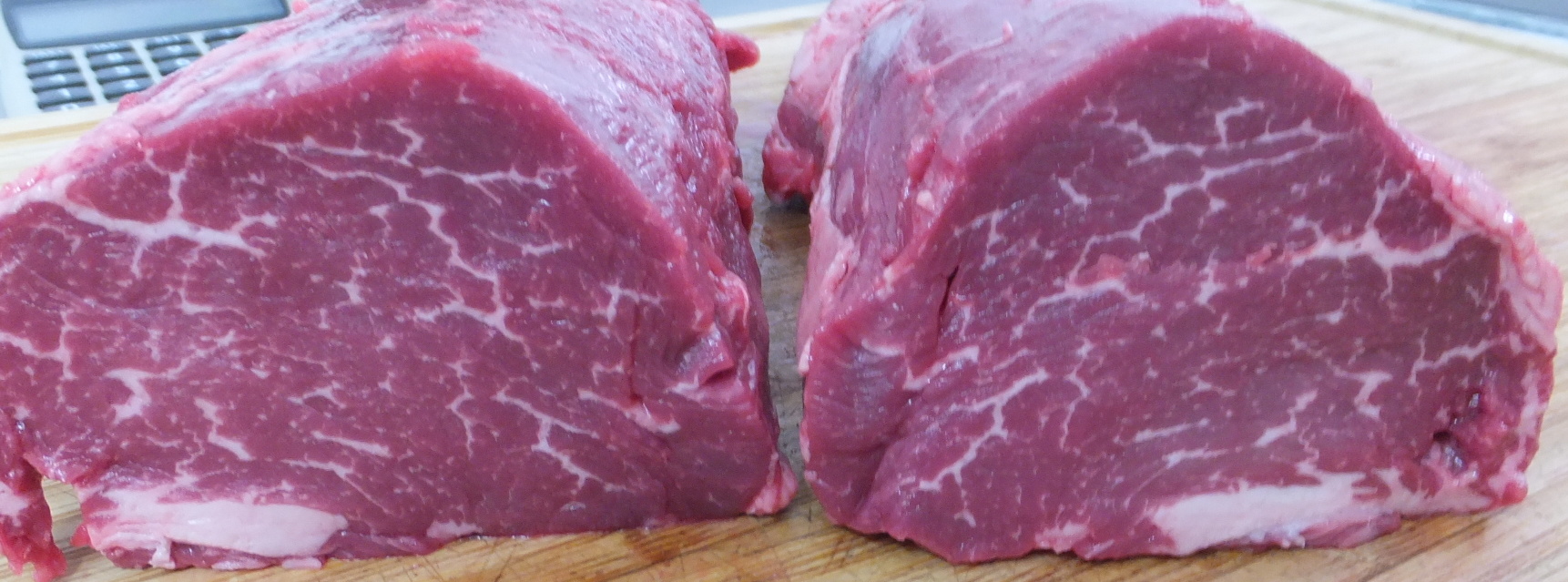 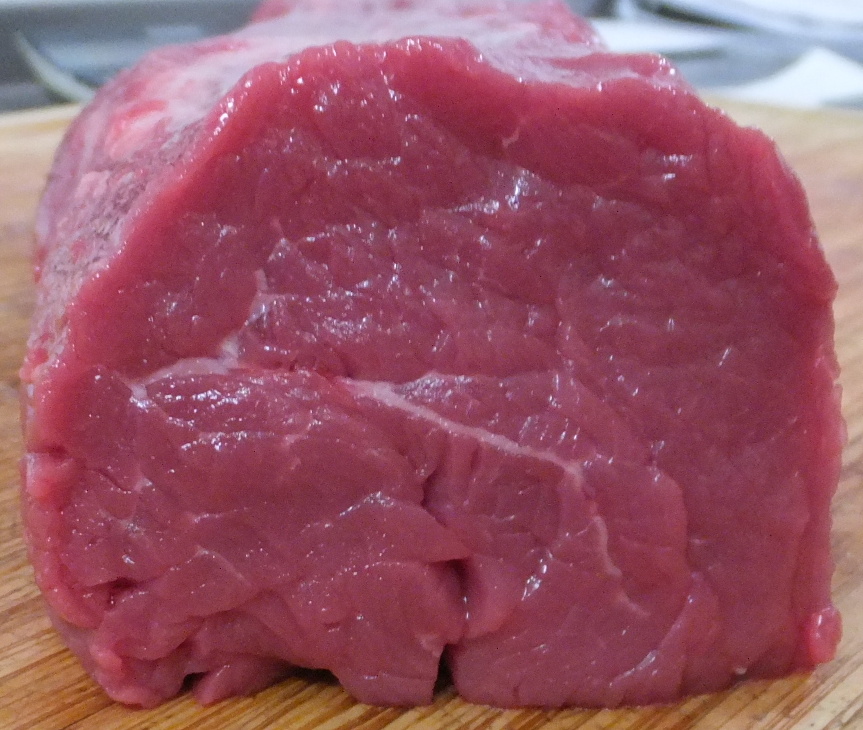 Fillet, Fillet mignon, Tenderloin, Tournedos
Fillet (Tenderloin), jemný, libový steak, nevýrazné chuti, je vhodný pro ženy. Je náročnější na přípravu. 
Maso je velmi chutné, nemusí se moc kořenit.

Fillet mignon, šťavnatý, jemný steak z prostřední části svíčkové. 
Filet de Boeuf je steak z konce svíčkové, maso je jemné a křehké.
Fillet mignon
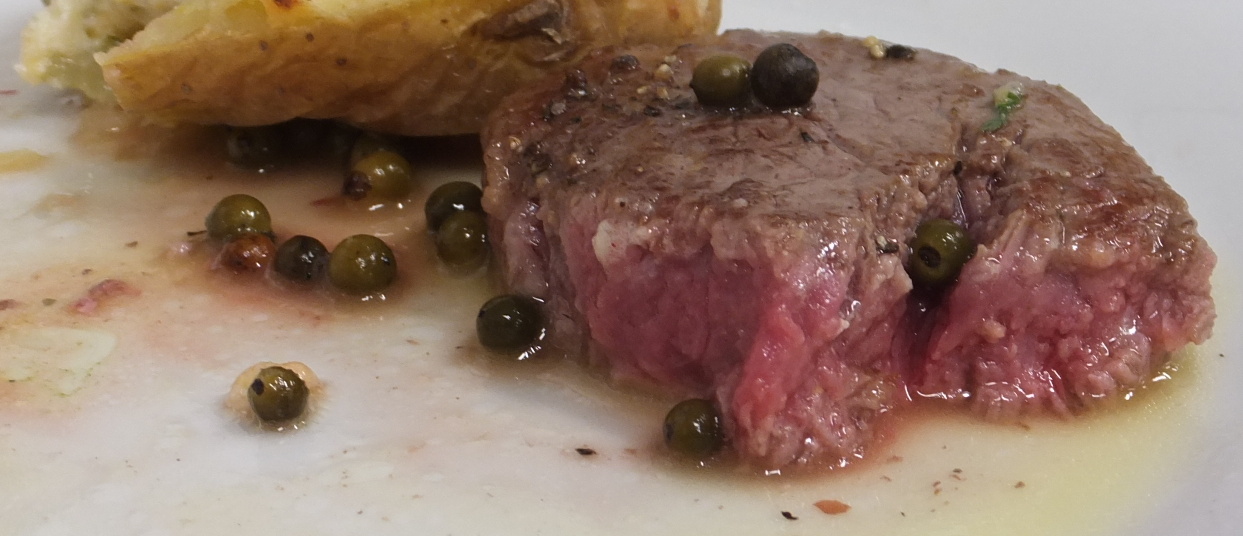 CHILLE BEEF – nízký roštěnec – striploin
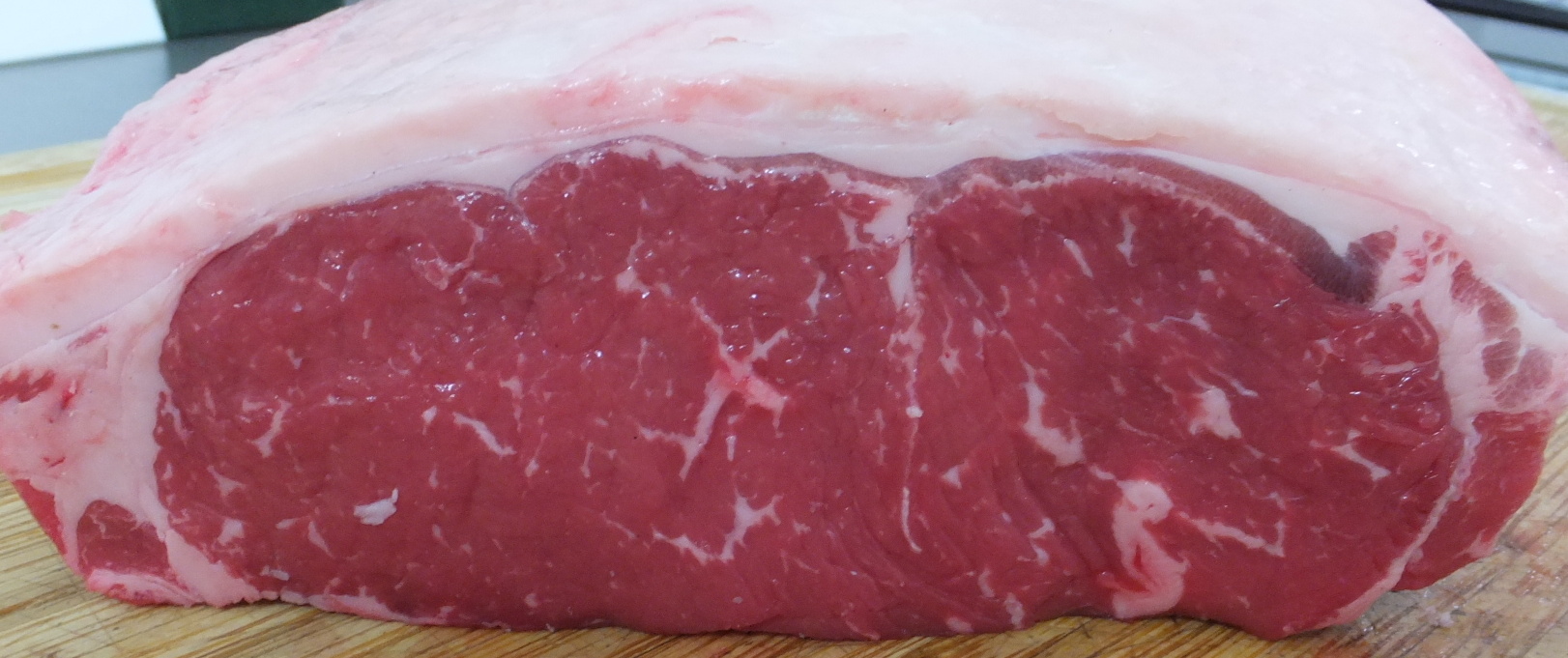 CHILLE BEEF – nízký roštěnec – striploin
Striploin steak – výška steaku má být nejméně 2,5 centimetru. Maso je šťavnaté, má výraznější chuť, mírně prorostlý tukem, s vysokou vrstvou tuku, který dodává chuť steaku.
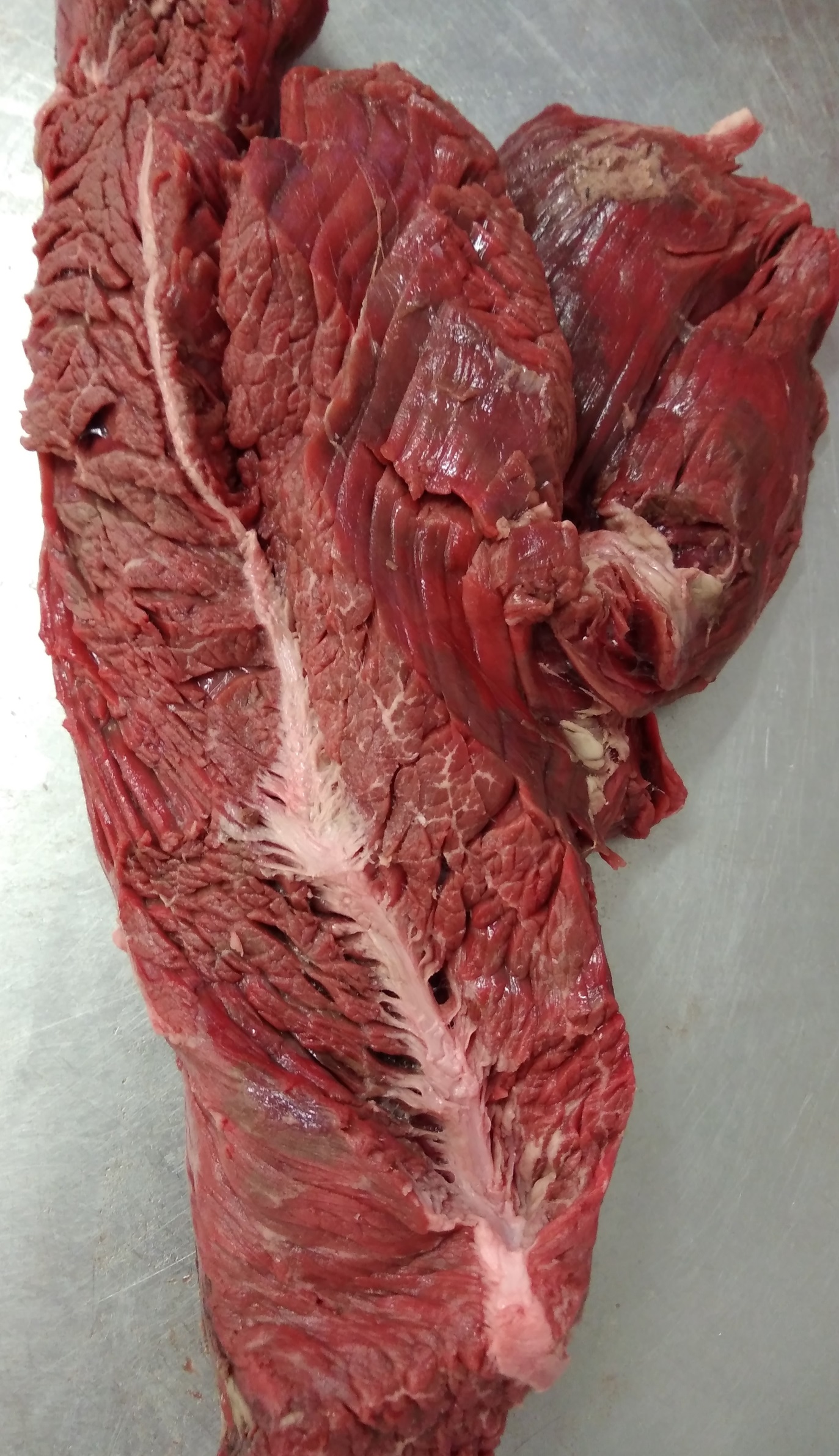 Hanger steak
Český chov – Hanger steak – veverka
Hanger steak – připravuje se z bránice, je to podlouhlý kus masa, kterému se říká veverka nebo také řeznická panenka. 
Hanger steak je delikatesa.
Flank steak
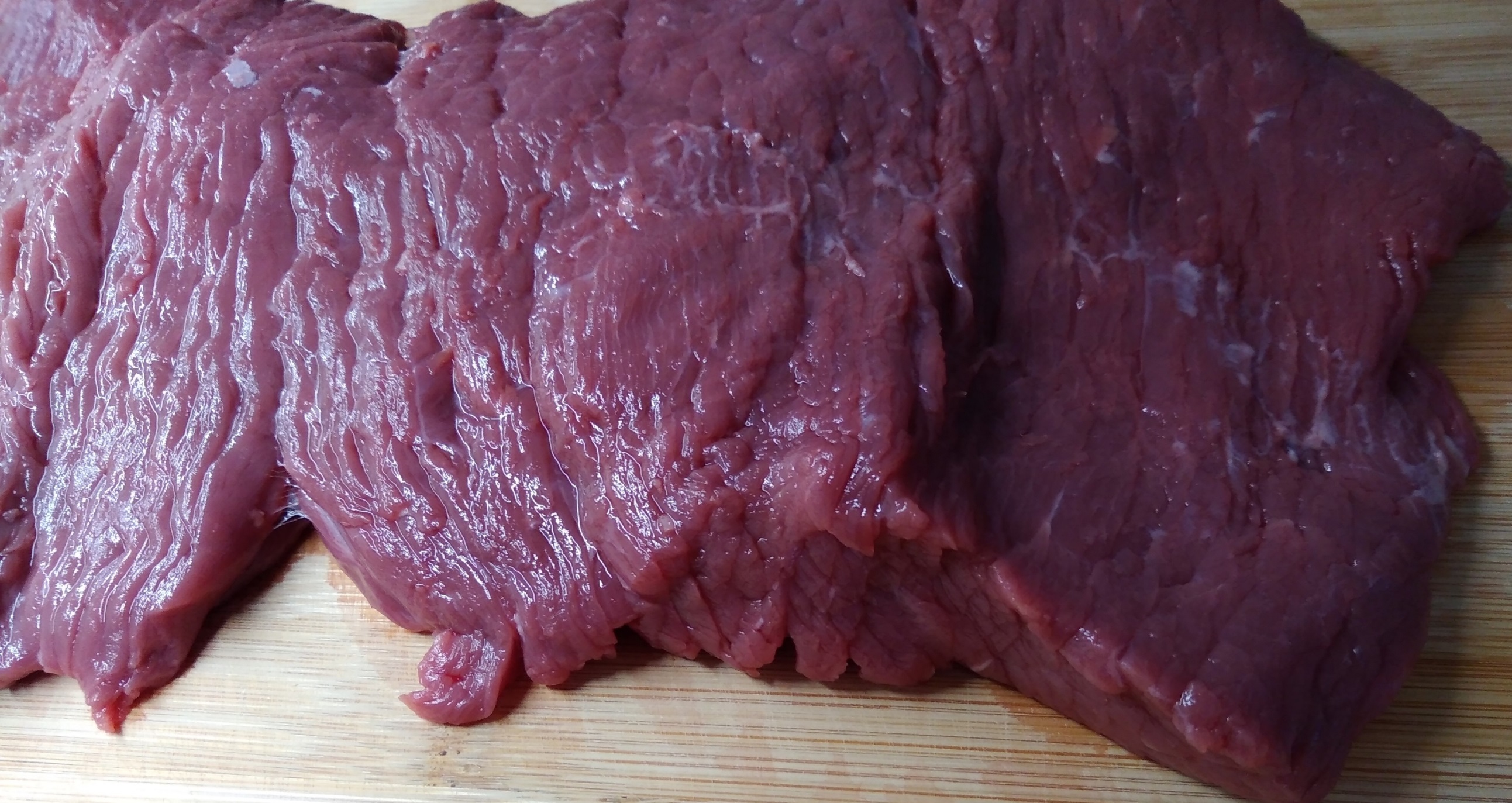 Flank steak
Flank steak – má  výraznou chuť, je to maso ze spodní části pupku (spodní šál), je to plochý  sval, je mírně tužší, má více vláken, proto musí být dostatečně vyzrálé.
Můžeme jej připravovat na grilu, na pánvi. 
Steak je nejlepší, když má jasně červenou barvu.
Tomahawk
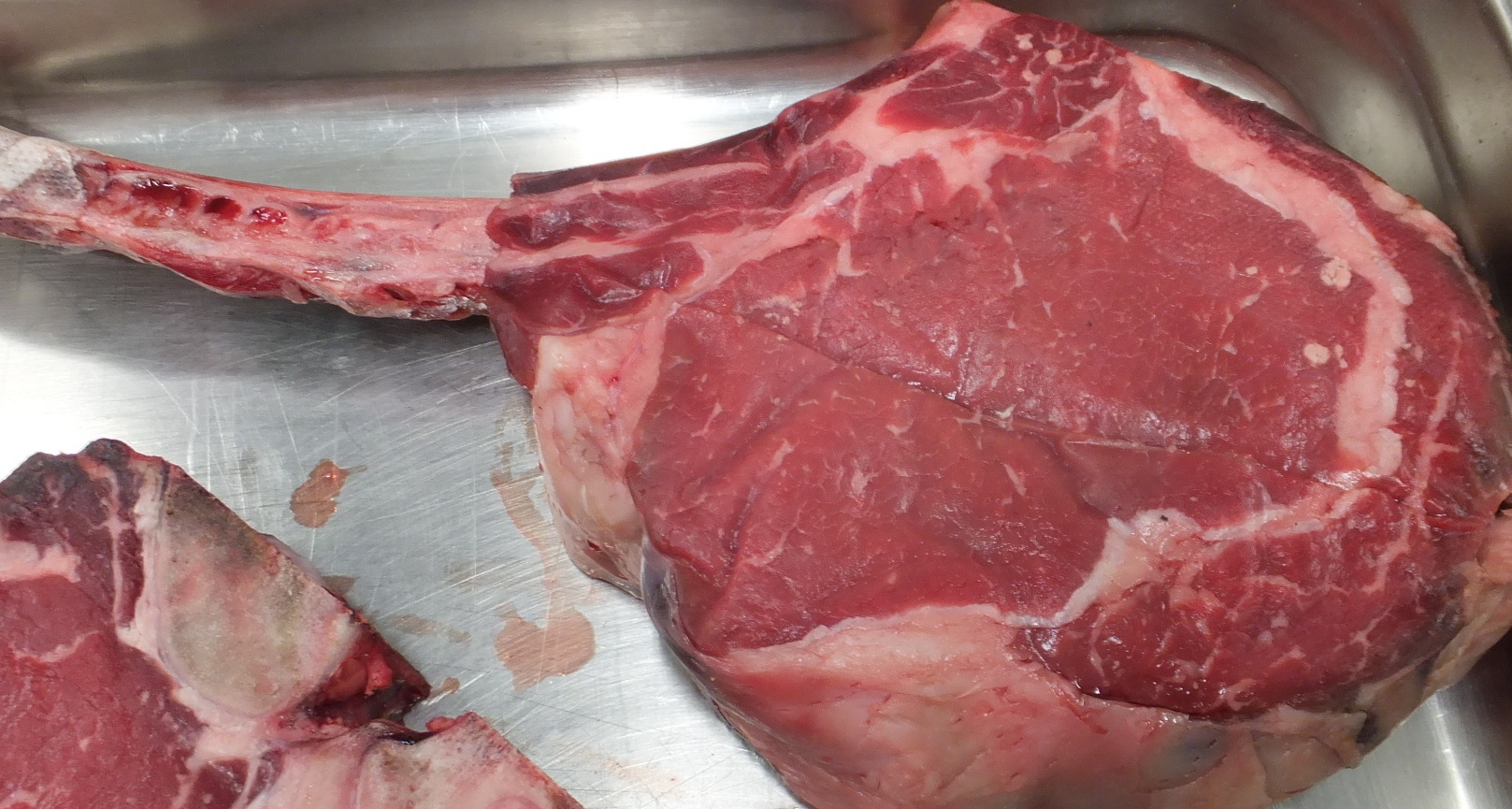 Vysoká roštěná 
s žeberní kostí
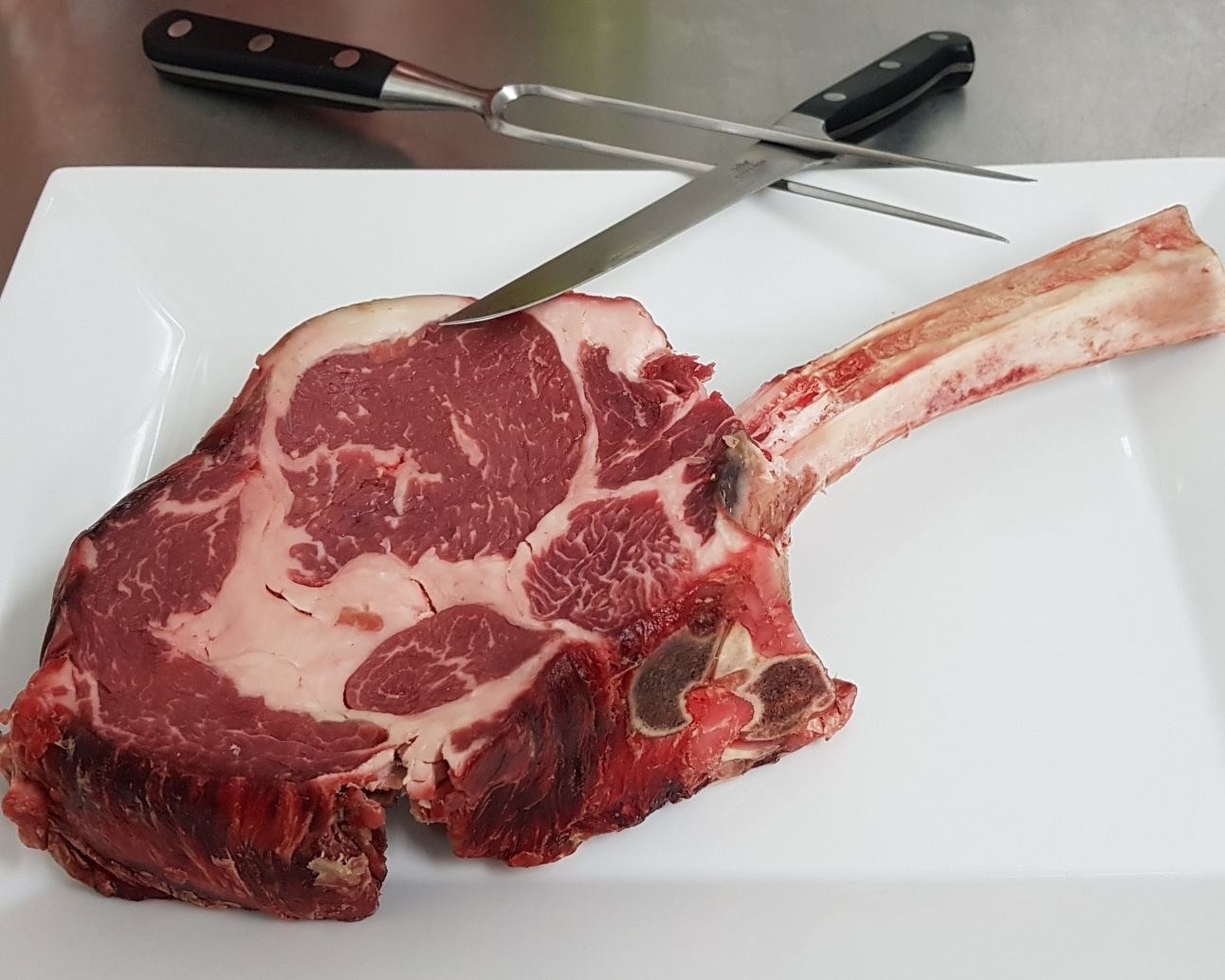 Tomahawk
Tomahawk
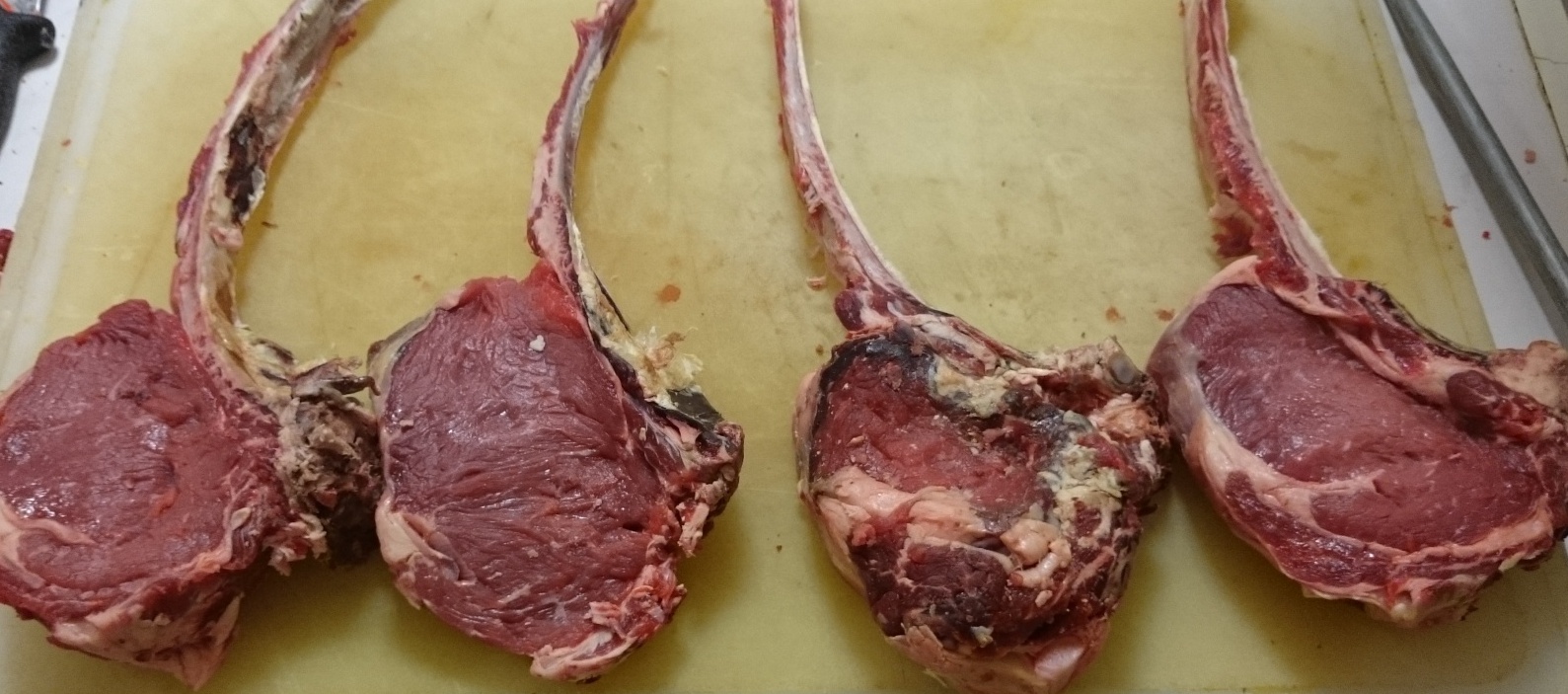 Tomahawk
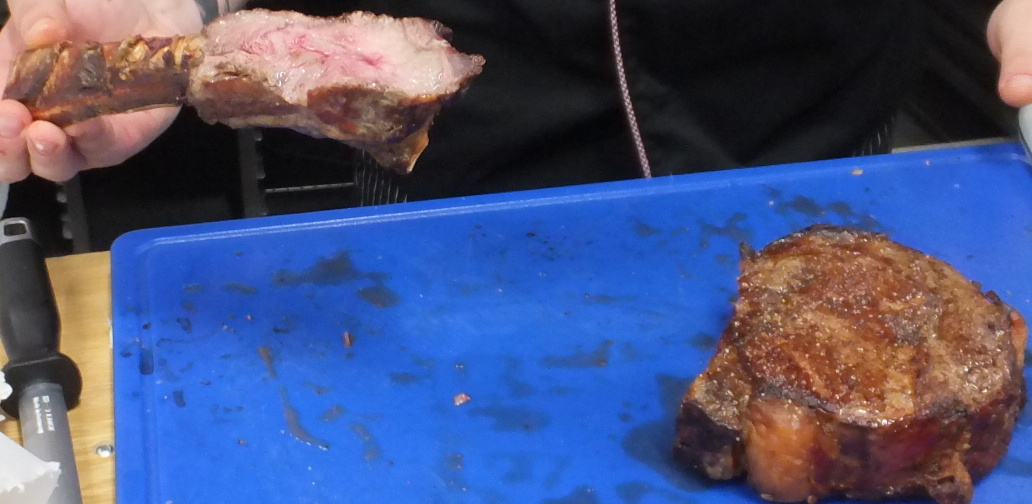 KVĚTOVÁ ŠPIČKA
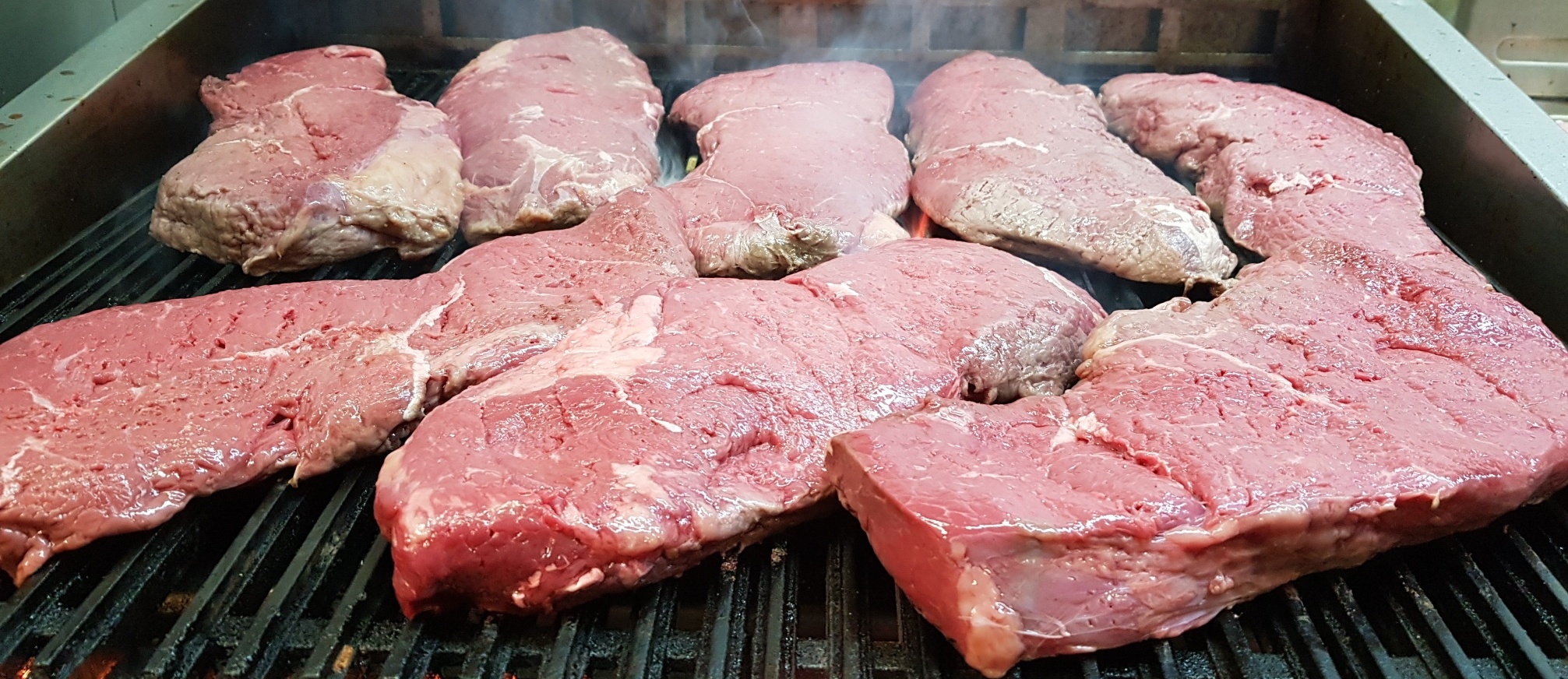 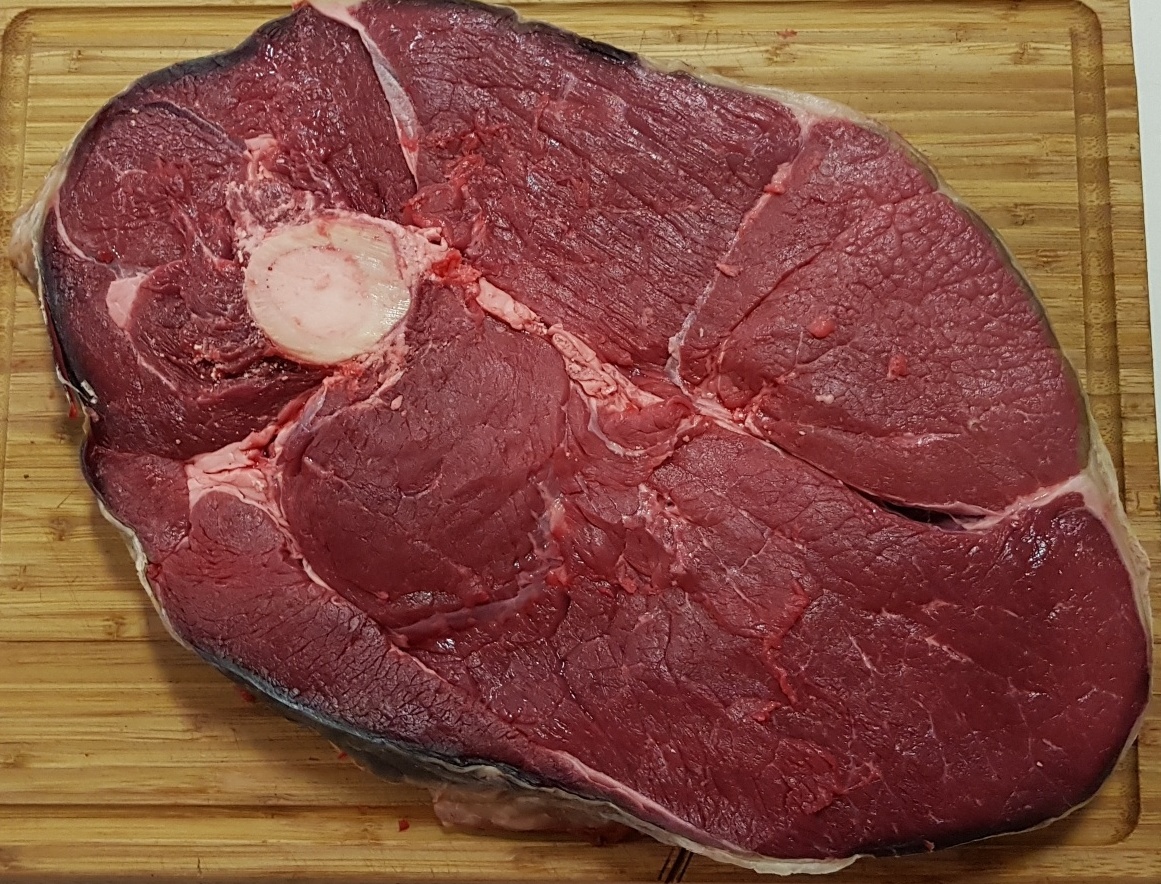 Steak z kýty s kostí
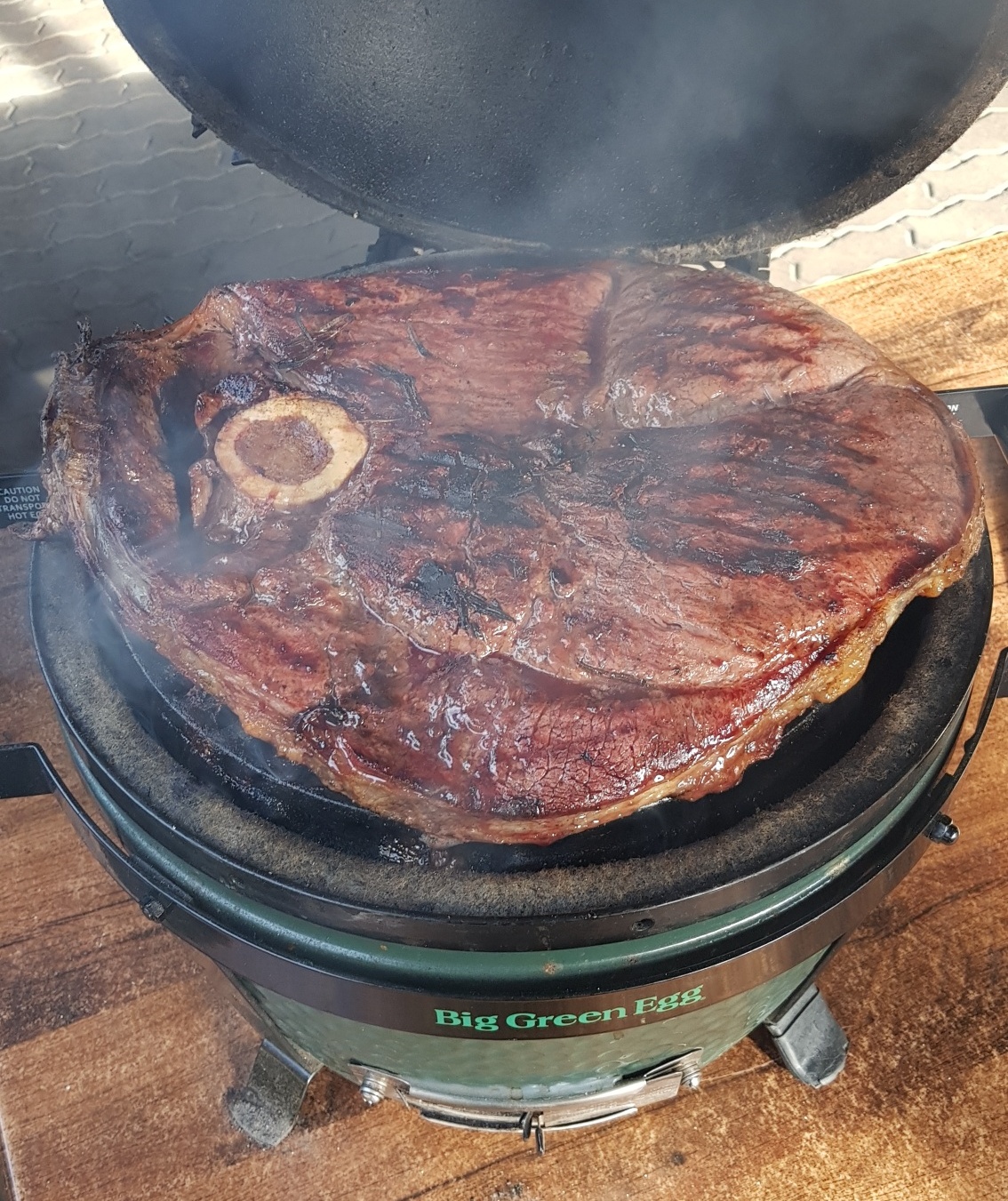 Steak z kýty s kostí
Příklady využití v teplé kuchyni
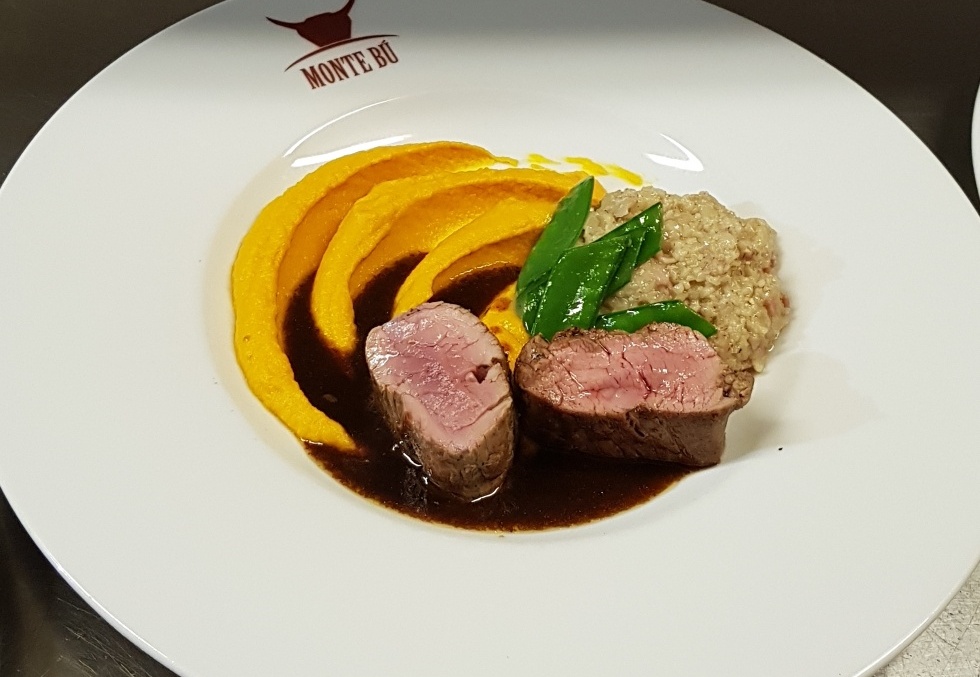 MALÁ SVÍČKOVÁFilet mignon
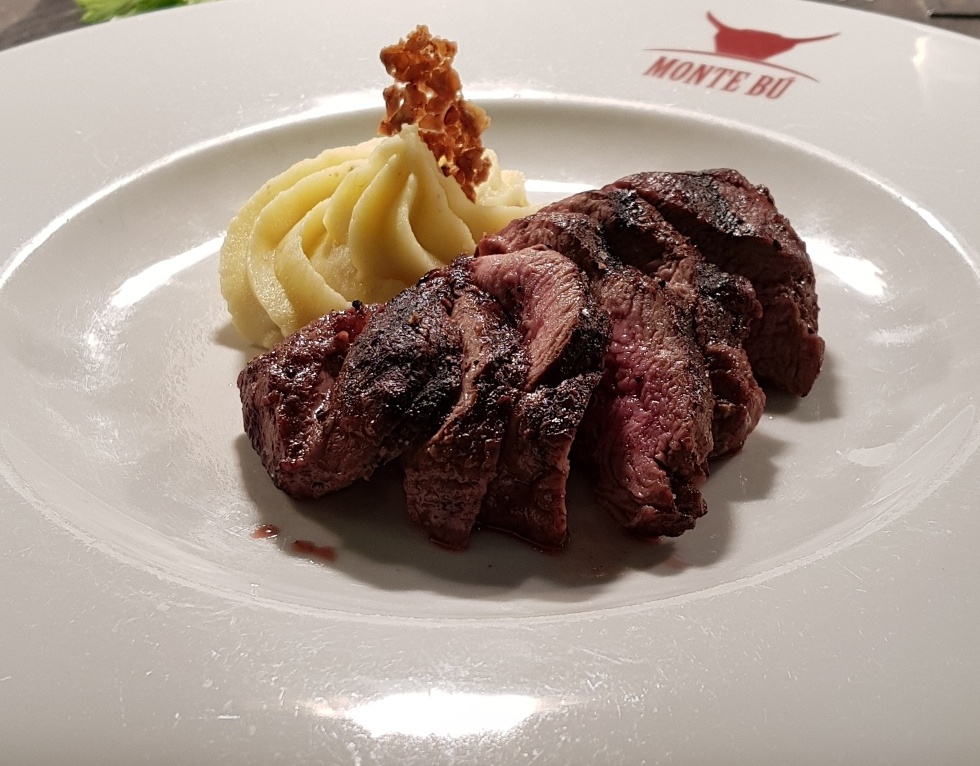 Filet mignon
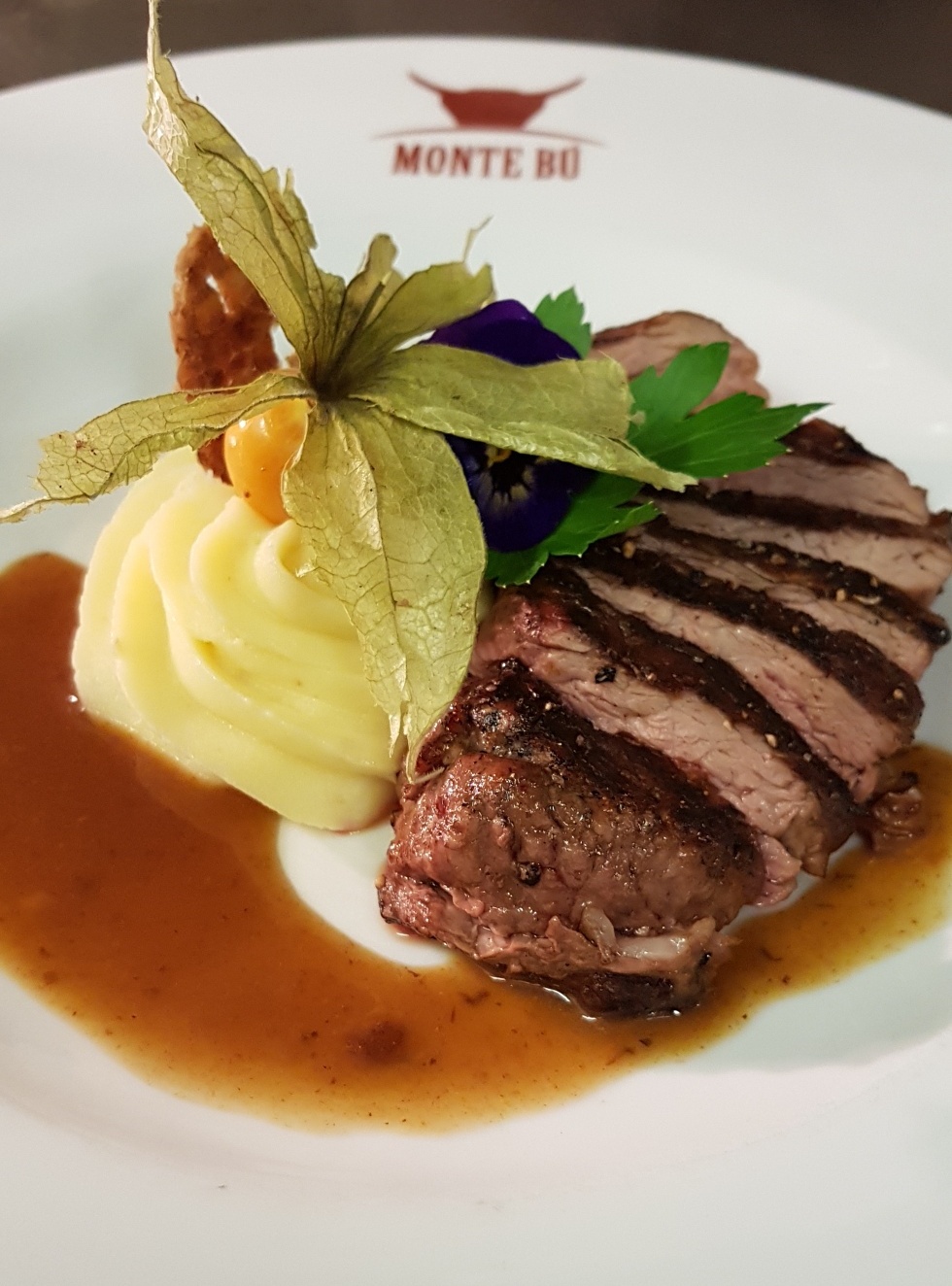 Filet mignon
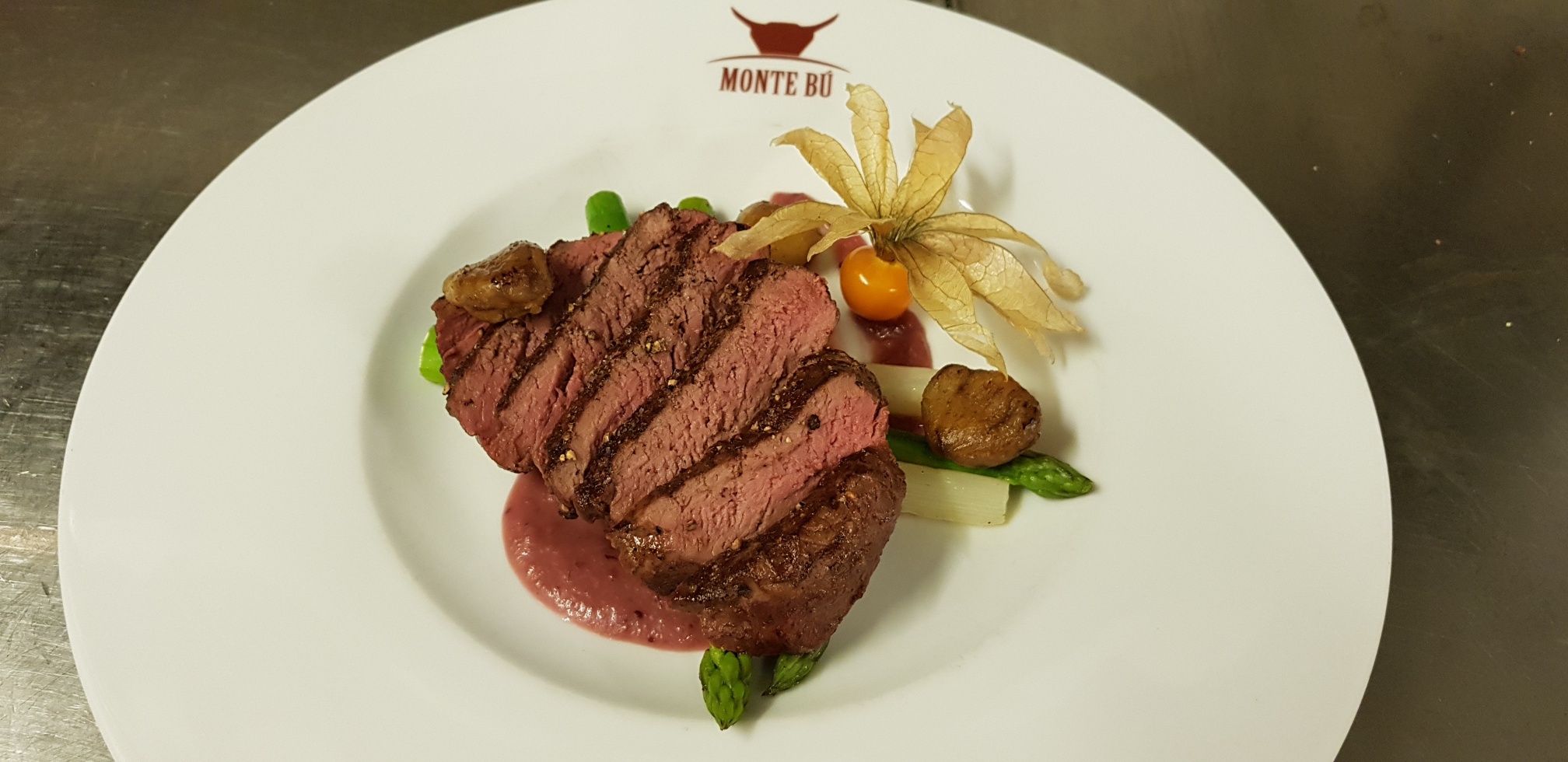 Filet mignon
Příklady využití v studené kuchyni
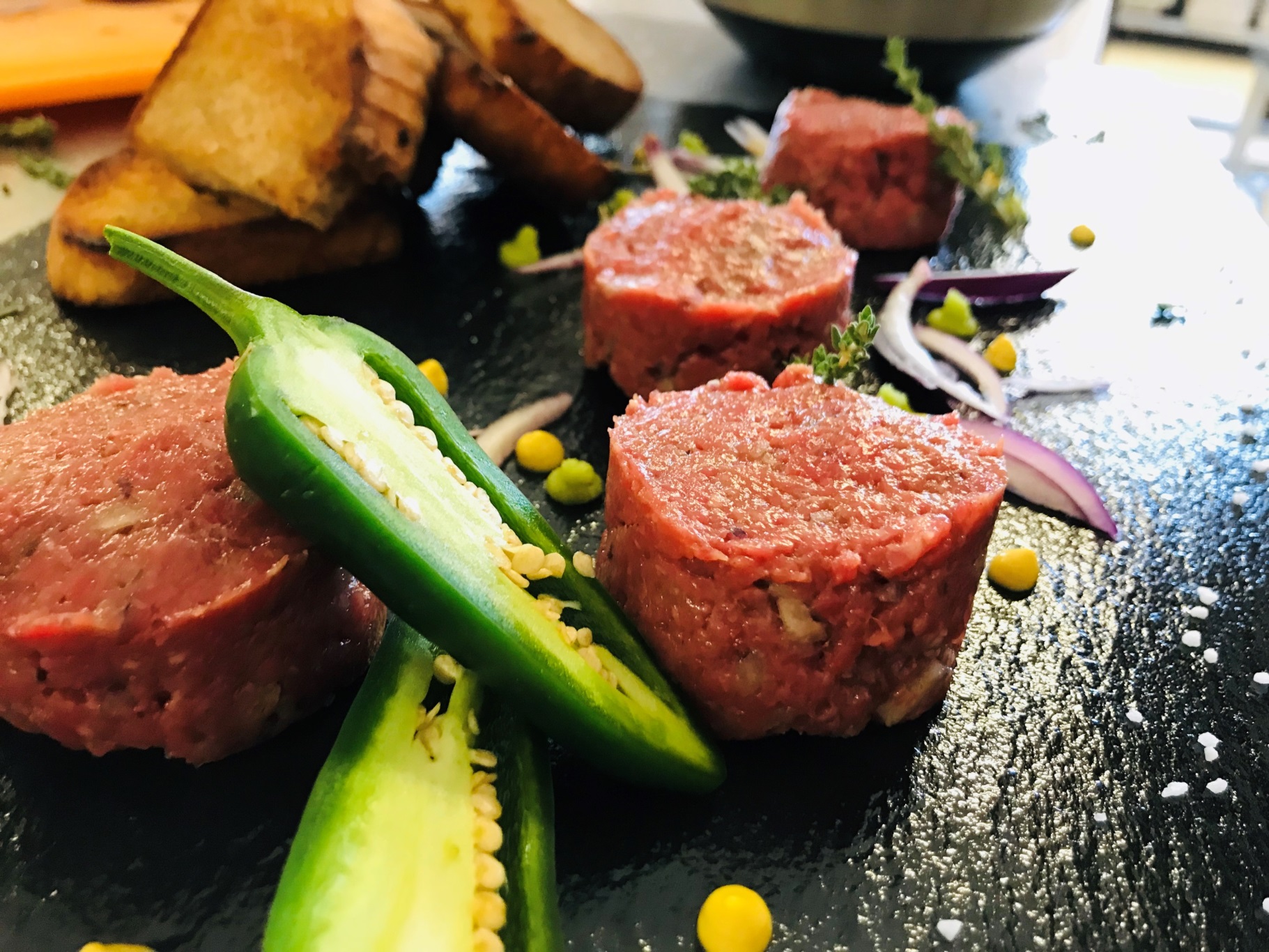 Tatarský biftekúprava raw
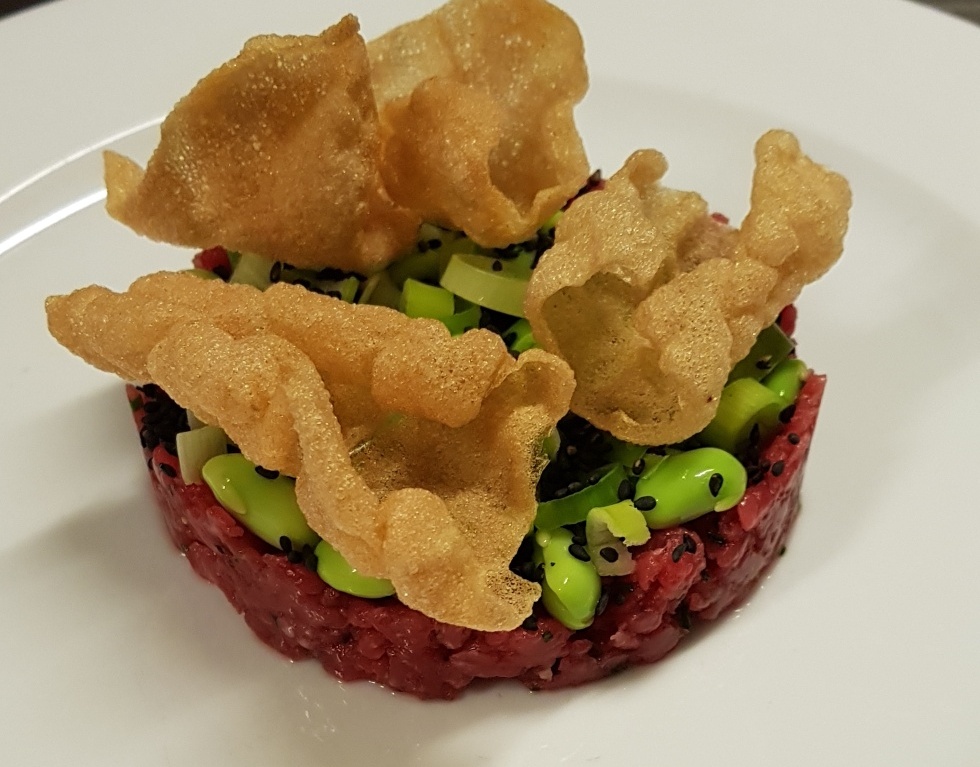 Tatarský biftekúprava raw
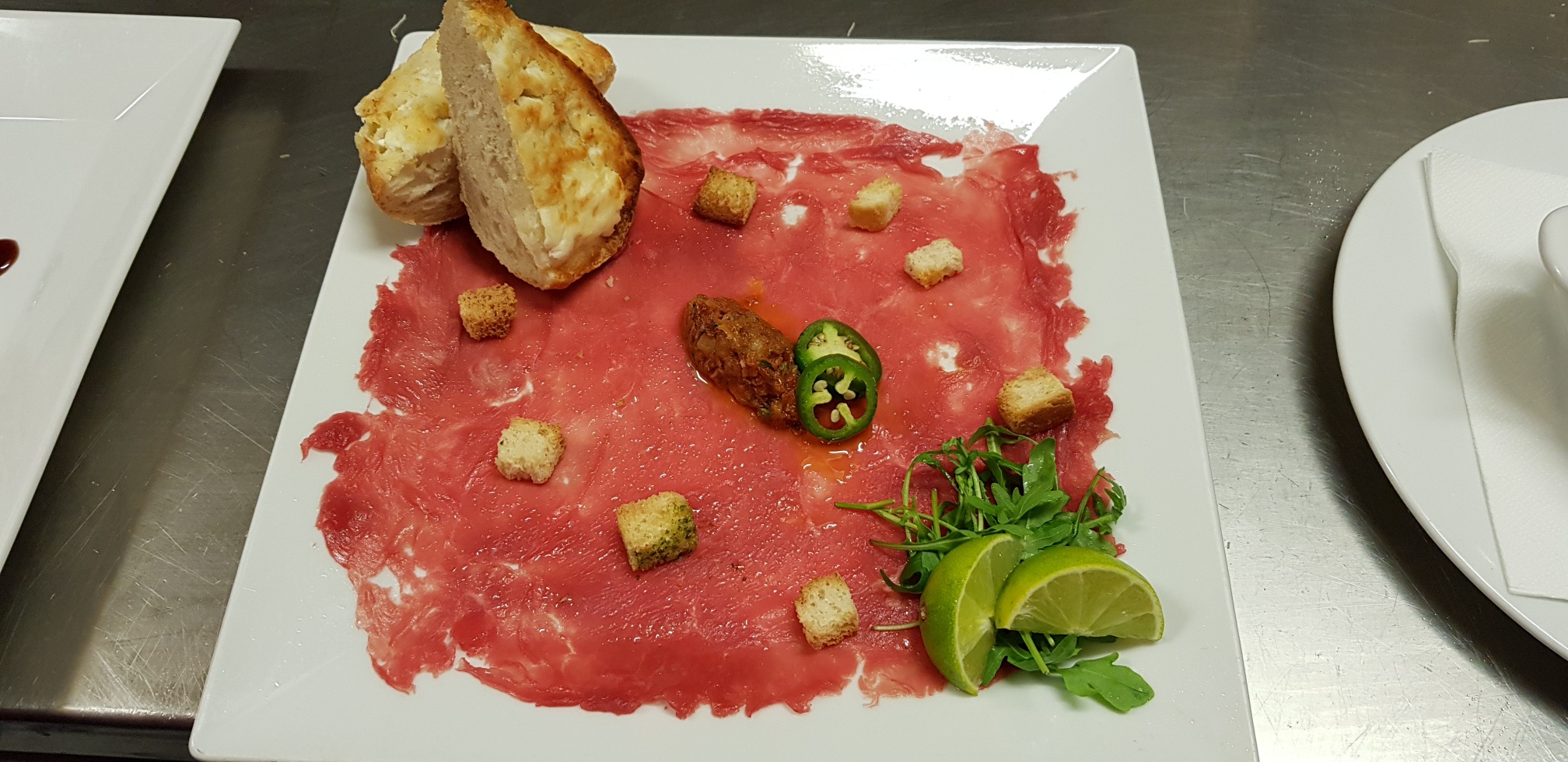 Carpaccio

úprava raw
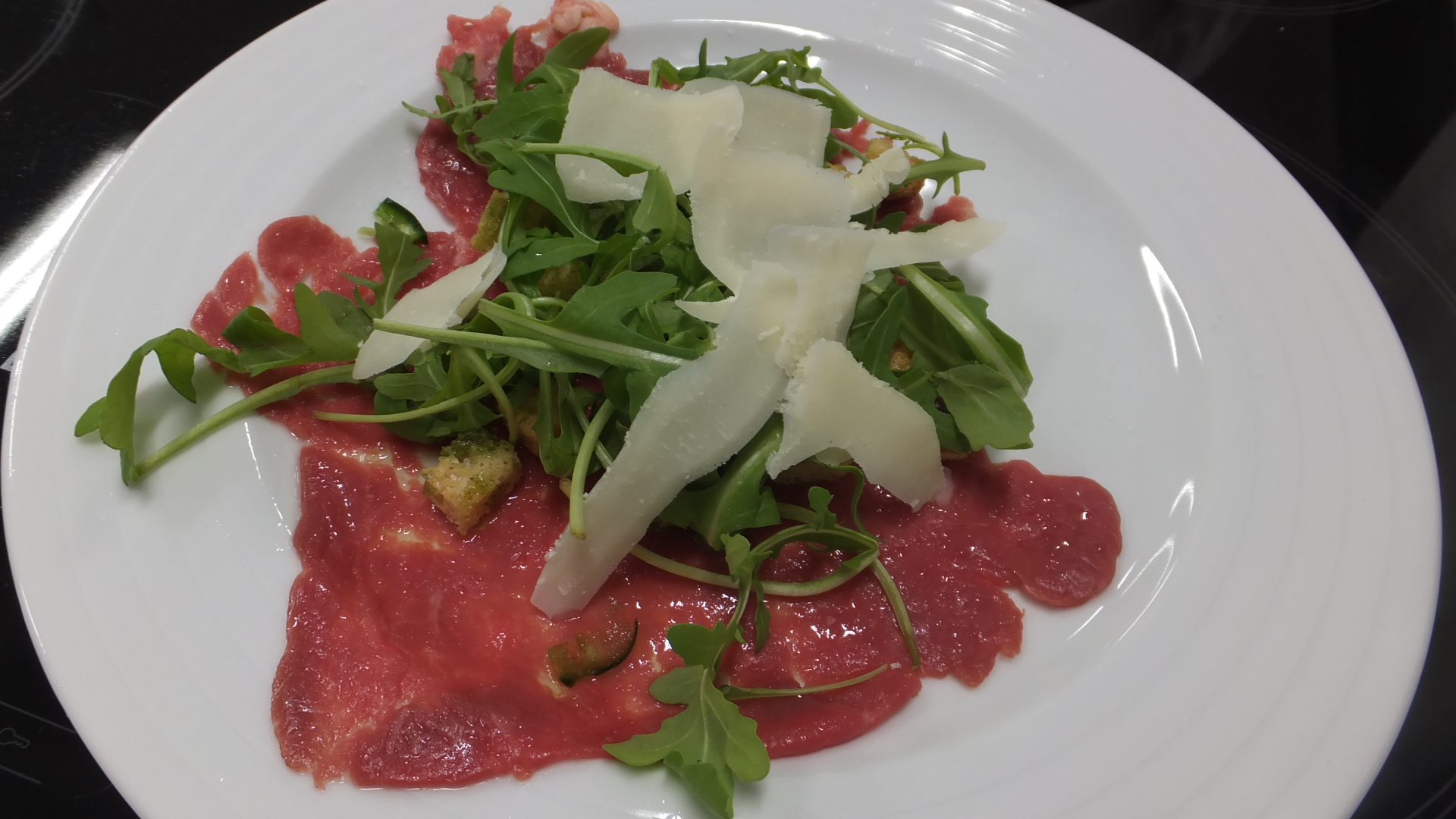 Carpaccio

úprava raw
Zdroje
Fotografie a podklady pro text věnoval šéfkuchař Jiří Ampapa restaurace Monte-Bu, Brno 
Knihy:
PETERSON, JAMES. Co by měl vědět správný kuchař. Praha vyd. 2. Euromedia Group, k. s. – Ikar. 432 s. ISBN 978-80-249-2147-1.


Ostatní fotografie:
Mgr. Zdeňka Predajňová
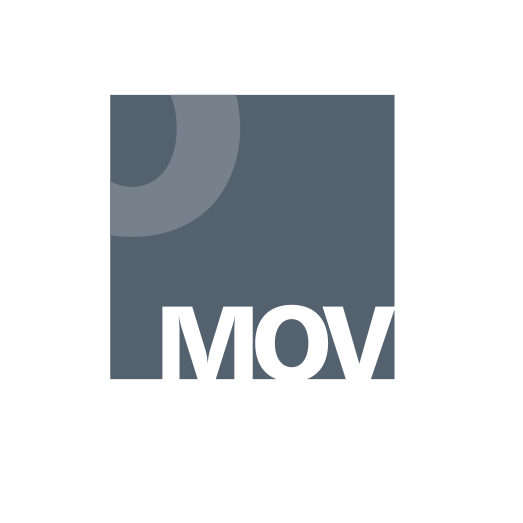 Národní pedagogický institut České republiky modernizace odborného vzdělávání 
www.projektmov.cz
Projekt Modernizace odborného vzdělávání (MOV) rozvíjí kvalitu odborného vzdělávání a podporuje uplatnitelnost absolventů na trhu práce. Je financován z Evropských strukturálních a investičních fondů a jeho realizaci zajišťuje Národní pedagogický institut České republiky.